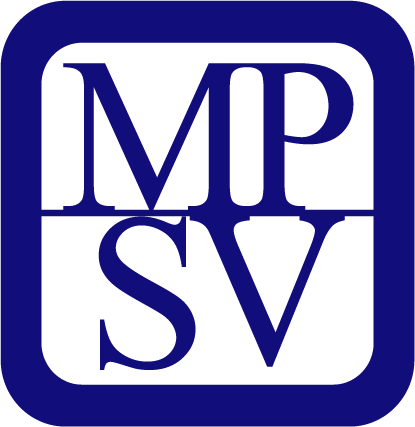 Evropská unie
Evropský sociální fond
Operační program Zaměstnanost
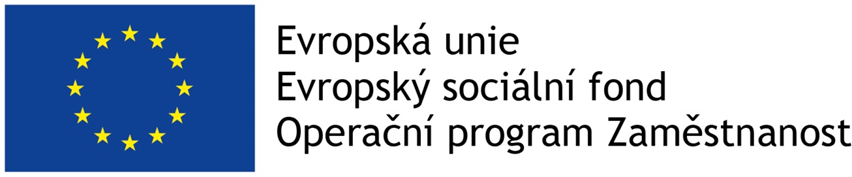 Projekt Systémová podpora sociální práce v obcích
Mgr. Nikola Kozová  
Oblastní metodik

Odbor sociálních služeb, sociální práce a sociálního bydlení, MPSV
Systémová podpora sociální práce v obcích
Systémový projekt „Systémová podpora sociální práce v obcích“ se zaměřuje na zlepšení sociálního začleňování a boje s chudobou a věnuje se posilování dostupnosti sociální práce na obecních úřadech.
Cílem projektu je koordinace a ověření metodické role MPSV k výkonu sociální práce v obcích v rámci přenesené působnosti.
Prioritou projektu je snaha o vytvoření a realizaci systematických nástrojů pro vznik a rozvoj metodické a vzdělávací podpory pro sociální pracovníky obecních úřadů včetně zvyšování jejich kompetencí.
2
Realizace projektu
Projekt je realizován od roku 2016 a je prodloužen do 30. 6. 2021.
Lze ho tedy pomyslně rozdělit do dvou „etap“
První etapa probíhala s 15 zapojenými obcemi a nyní se soustředíme na vzdělávací aktivity pro pracovníky veřejné správy
3
Realizované aktivity
Bylo realizováno celkem 9 workshopů
Metodický seminář 
Vydáno 7 Zpravodajů sociální práce
 (https://www.mpsv.cz/web/cz/zpravodaj-socialni-prace)
Proběhly 4 zahraniční cesty (Bratislava, Krakov, Berlín, Vídeň)
Pracovní skupiny pro tvorbu Standardů činností sociální práce ve veřejné správě
Konference v Praze (listopad 2019)
4
Aktivity v rámci prodloužení projektu
Workshopy
Metodická školení
Kazuistické semináře
Vzdělávací program
Vzdělávací webová stránka
Příručka Praxe sociální práce v obci
5
Workshop
Vždy cílí na aktuální témata z praxe.
V dopolední části probíhají přednášky (prezentace) odborníků. 
V odpolední části jsou účastníci rozděleni do pracovních skupin, kde probíhá diskuze a sdílení praxe na dané téma.
Vzniká závěr, ten je prezentován před všemi účastníky v hlavním sále.
6
Metodická školení
Probíhají primárně v místech oblastních kanceláří: Hradec Králové, Praha, Olomouc.
( s ohledem na lepší dostupnost místa lze měnit)
Celkem proběhnou 4 vlny školení = v součtu bude zrealizováno 12 školení
Další vlna metodického školení je plánovaná na březen roku 2020
 (Brno, Hradec Králové, Ústí nad Labem)
7
Kazuistické semináře
Pořádají je oblastní metodici (Hradec Králové, Praha, Olomouc).
Účastní se jich zejména sociální pracovníci obecních úřadů.
Realizují se 1x za 3 měsíce (ve všech oblastech).
Řeší se aktuální témata z praxe
8
Vzdělávací program
Akreditace na MPSV. 
Celkem rozsah  56 vyučovacích hodin.
Proběhne 15 běhů pro 15 účastníků
Primárně pro sociální pracovníky z obecních úřadů a veřejné správy.
Témata zaměřená na přímou práci s klientem.
Účast bude poskytnuta bezplatně.
Zahájení v roce 2020.
9
Vzdělávací web
Primárně zaměřen na sociální pracovníky z veřejné správy, bude volně přístupný studentům sociální práce, či široké veřejnosti. 
Cílem je: zveřejnit všechny materiály ze vzdělávacího programu vztahujícího se k vybraným tématům (např. finanční gramotnost, krizová intervence, zásady bezpečné práce s klientem, psychohygiena, motivační rozhovory,  apod.)
Dále zpřístupněny například aktualizované předpisy, doporučené postupy apod.
Slouží k sjednocování výkonu sociální práce.
V současné době probíhá příprava zadávací dokumentace.
10
Příručka Praxe sociální práce v obci
Závěrečný a shrnující dokument.
Aktuálně probíhá sepisování jednotlivých článků, publikování přelom 2020/2021.
11
Aktivity
Informační/osvětová činnost MPSV – probíhá, v únoru 2020 leták – Pomoc osobám s poruchou autistického spektra, jejich pečujícím a rodinám (cílová skupina: obecní úřady). 
Sociálně právní poradenství – projektovypravnik@mpsv.cz – zajištěno na DPP, činnosti byla rozšířena pro všechny sociální pracovníky z veřejné správy.
Supervize a vzdělávání RT – supervize RT znovu probíhá od ledna 2020 (1x za 2 měsíce), vzdělávání RT bude probíhat do konce projektu.
12
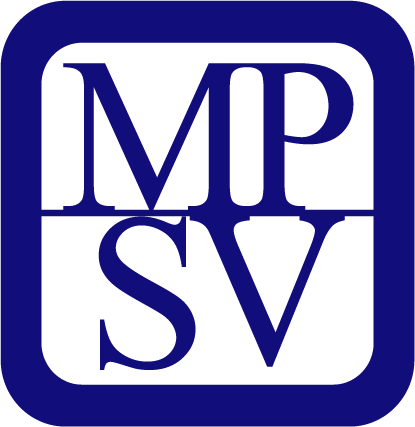 Děkuji za pozornost a spolupráci v rámci realizace projektu
Nikola Kozová
Nikola.kozova@mpsv.cz
Více o projektu: 
https://www.mpsv.cz/web/cz/systemova-podpora-socialni-prace-v-obcich
13